Using Positive Factors to Address Societal Challenges
Chief (ret.) Daniel G. Sharp, Oro Valley Police Dept. (AZ)
Contact: acdsharp@aol.com
The Elephant in the Room
Political and social push to eliminate traffic stops. 
Defining “equity” in traffic safety (GHSA report)
Defining “equity” in traffic enforcement.
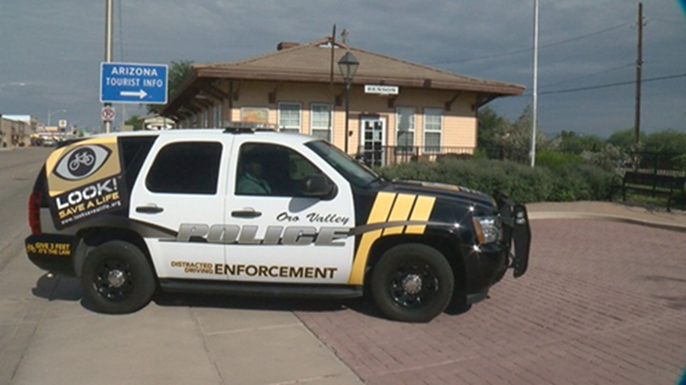 Traffic Safety is Public Safety
Everyone is affected by traffic and transportation modes.
Not everyone is affected by violent crime, but everyone is affected by traffic safety.
Traffic safety is a quality-of-life issue.
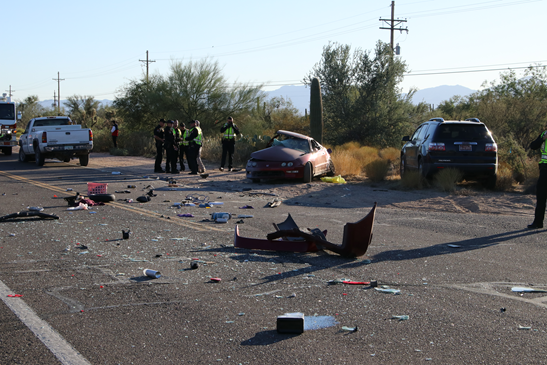 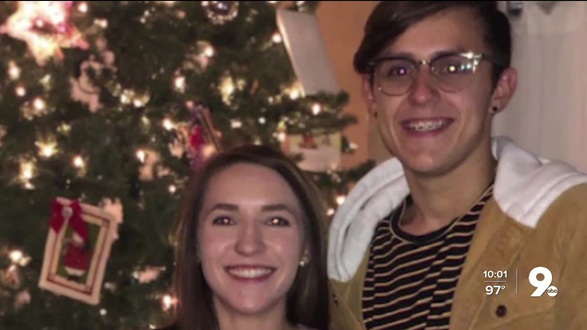 Departmental Engagement
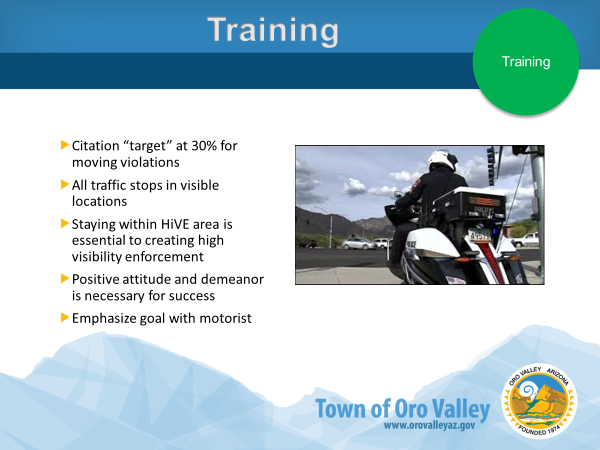 Policing with a purpose.
Provide a mission.
Provide support through police resources, and training.
Get “buy-in” from officers.
Community Engagement
Outreach and ensure you are meeting community expectations.
Share data and be transparent.
Be clear about goals and outcomes.
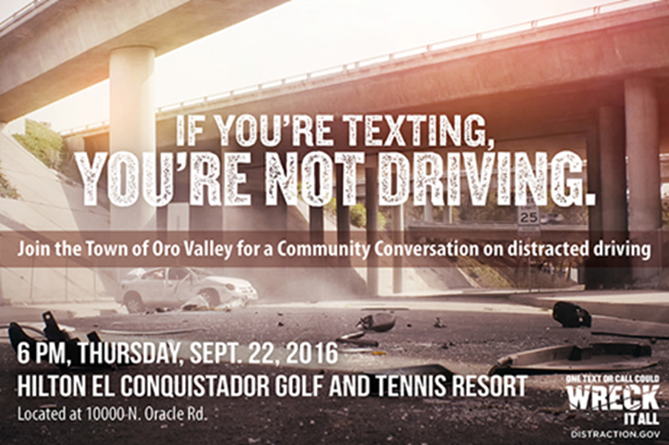 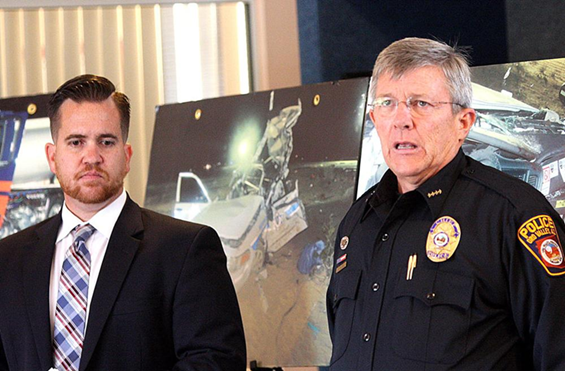 Media Engagement
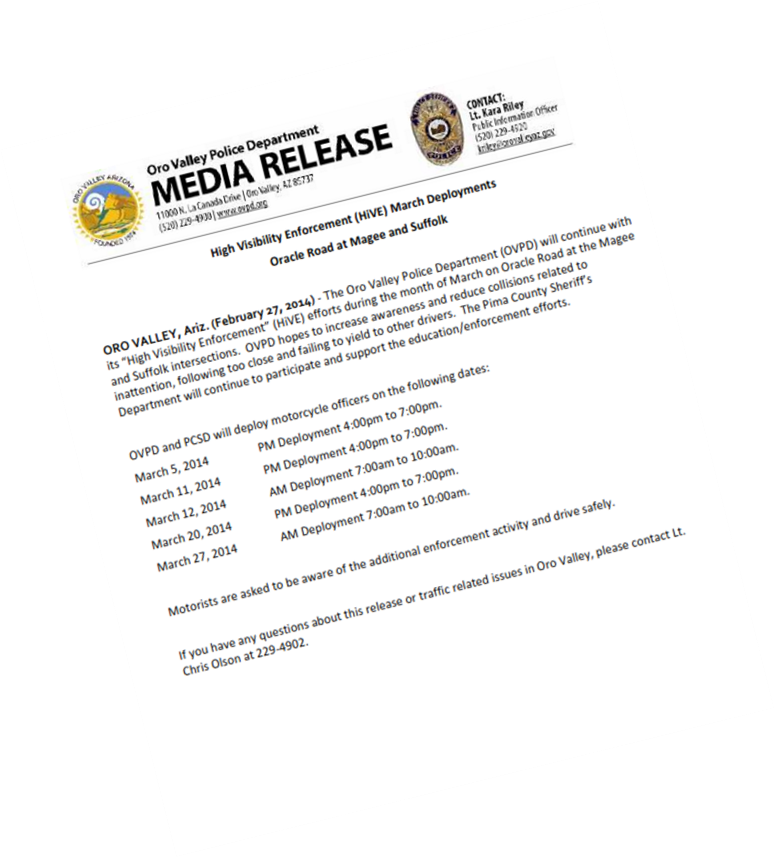 Develop partnerships, think “long-game.”
TV & radio, print, and social media.
Timely and transparent information.
Be clear about goals and outcomes.
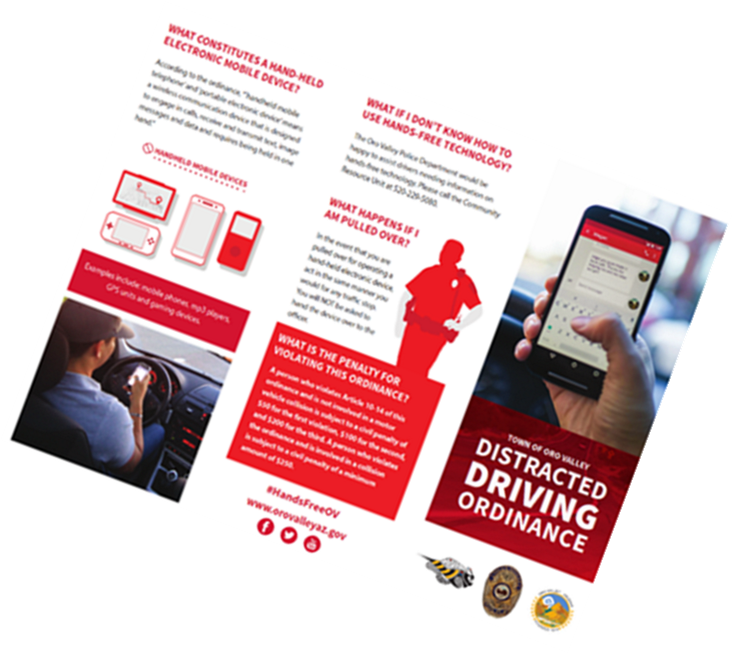 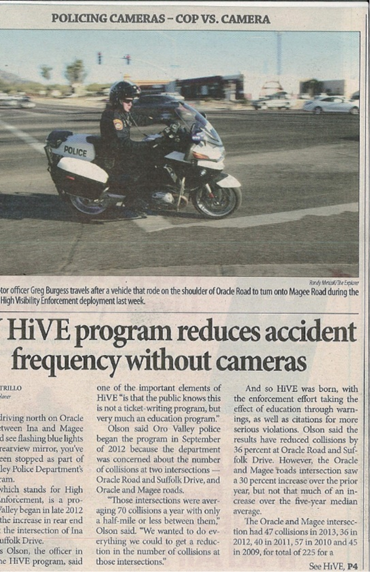 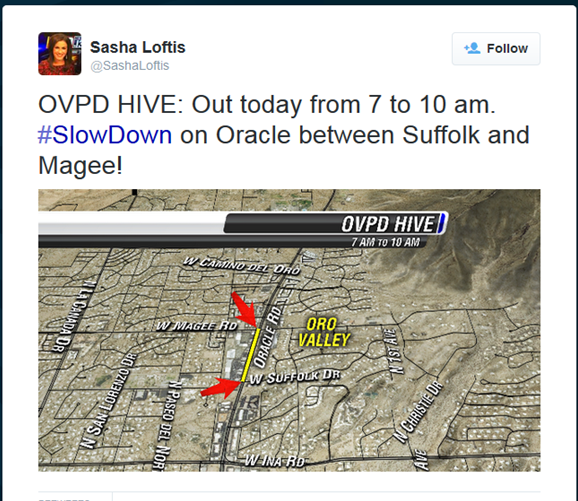 Case Study
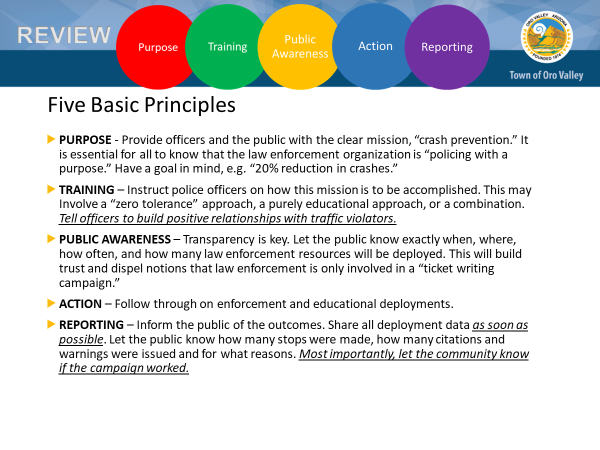 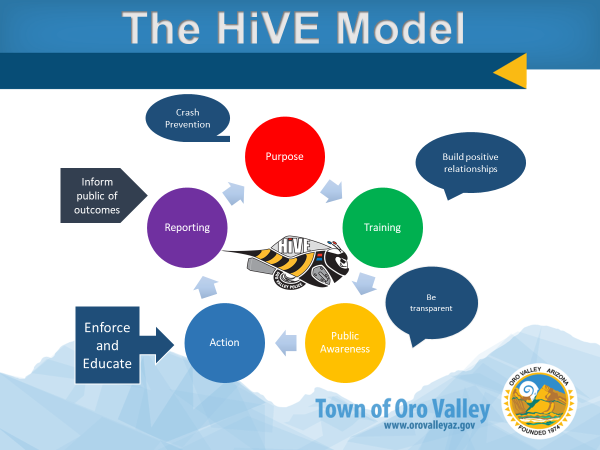 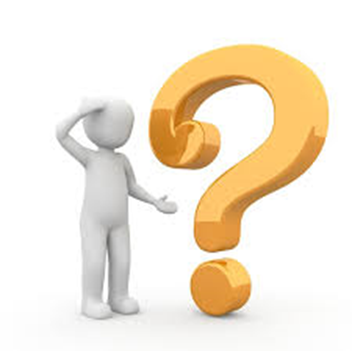 QUESTIONS